«ГОВОРИМ КРАСИВО С МАМОЙ»
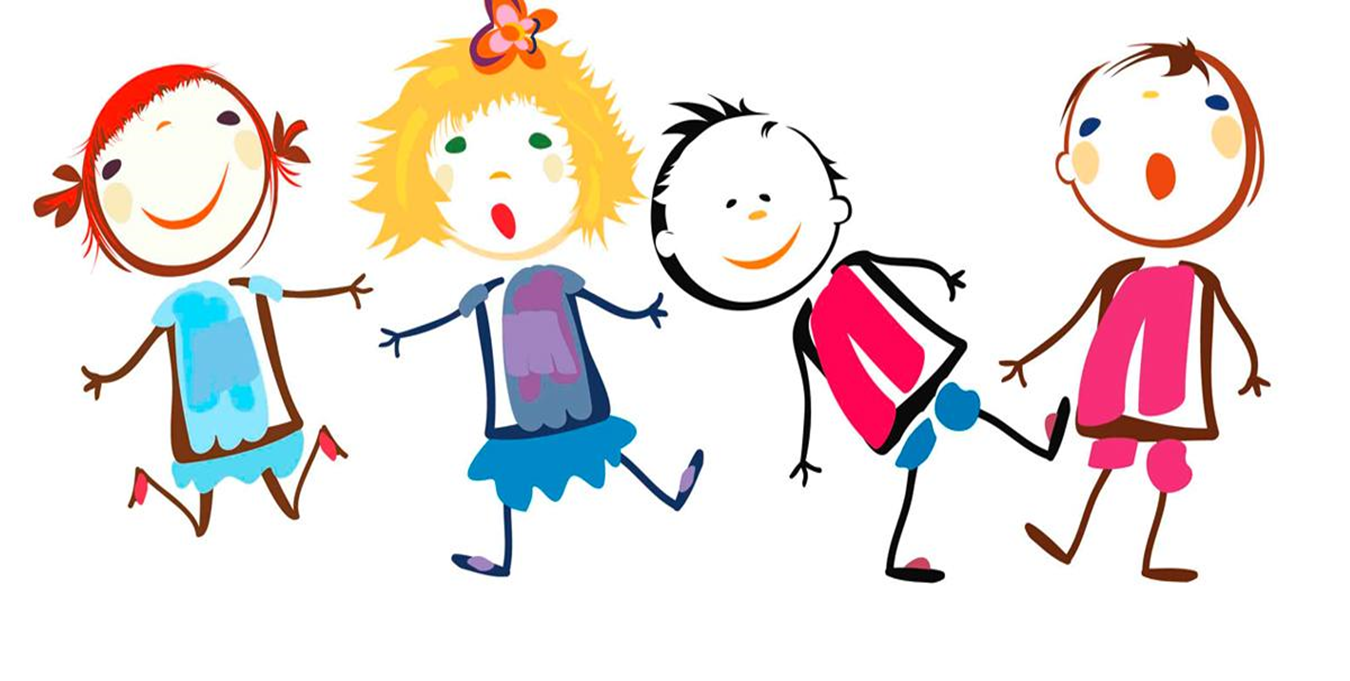 Учитель – логопед 
Ерошкина Татьяна Федоровна
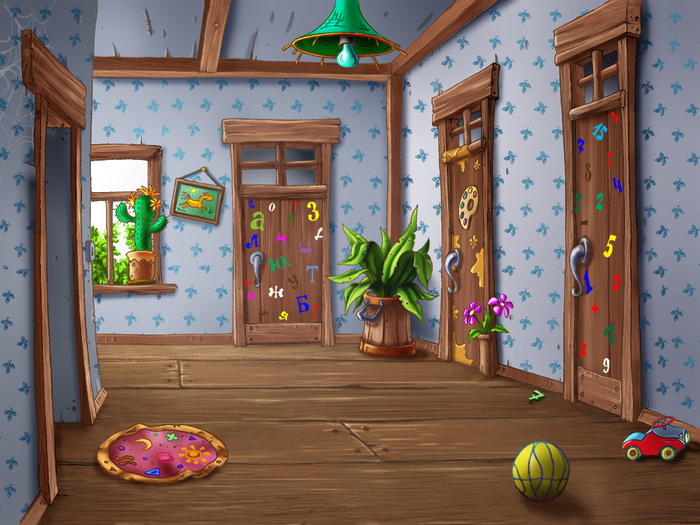 День рождения буквы Ш
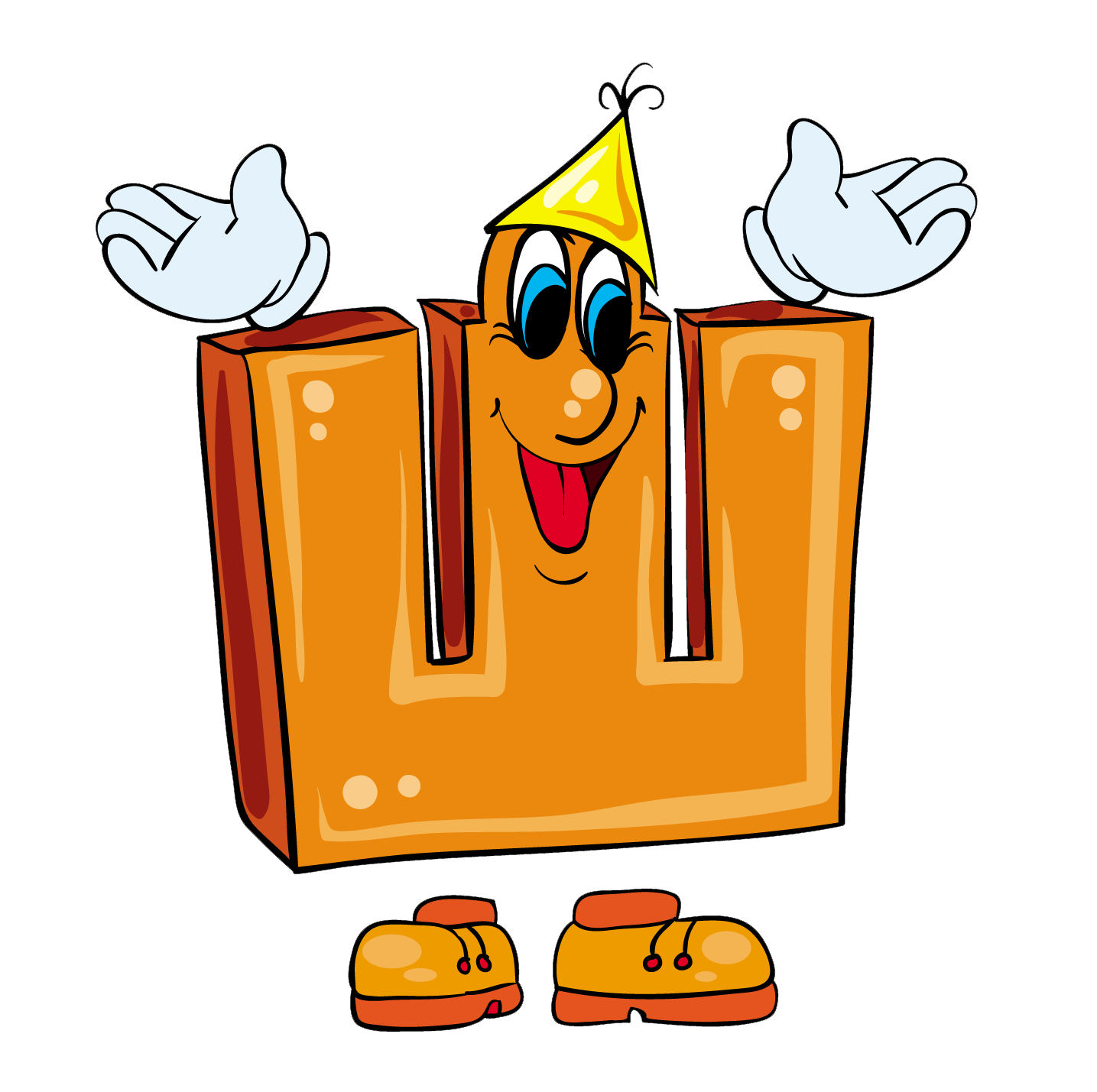 У буквы Ш сегодня ДЕНЬ РОЖДЕНИЯ! 
На праздник  она пригласила своих  друзей!
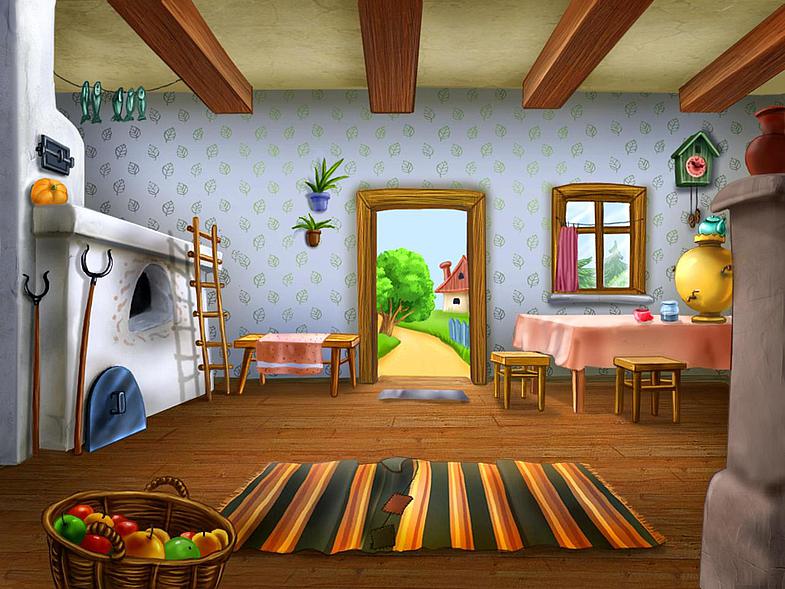 В гости пришли бегемот и лягушонок . Буква Ш приготовила угощение. Она напекла блинов, поставила на стол вкусное варенье и принесла чашки.
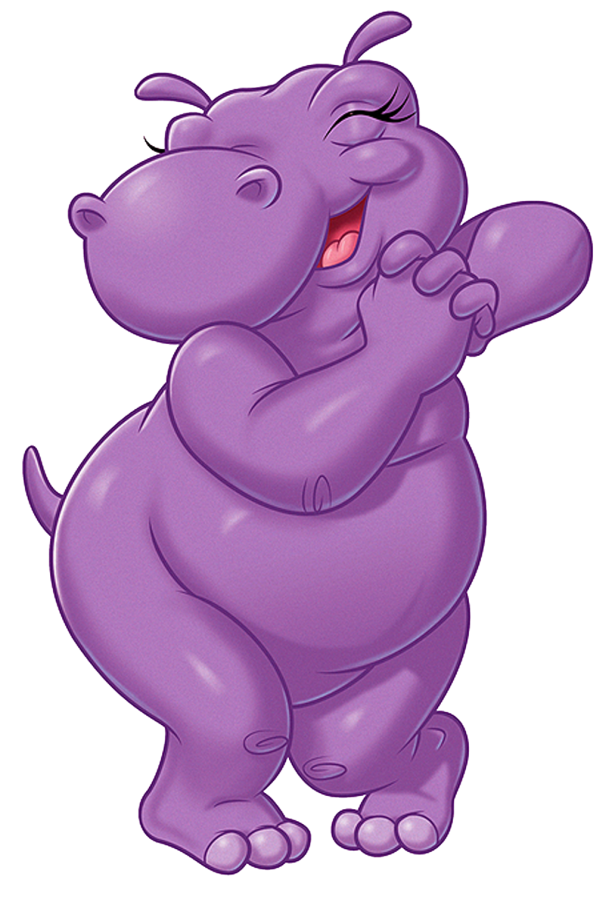 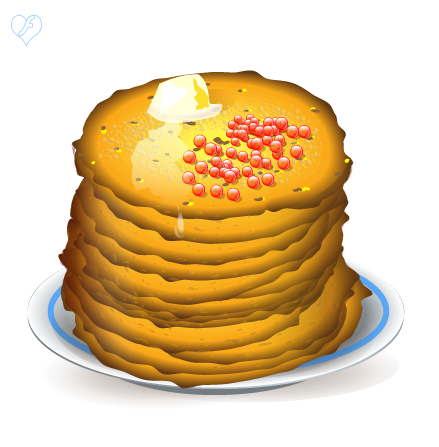 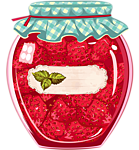 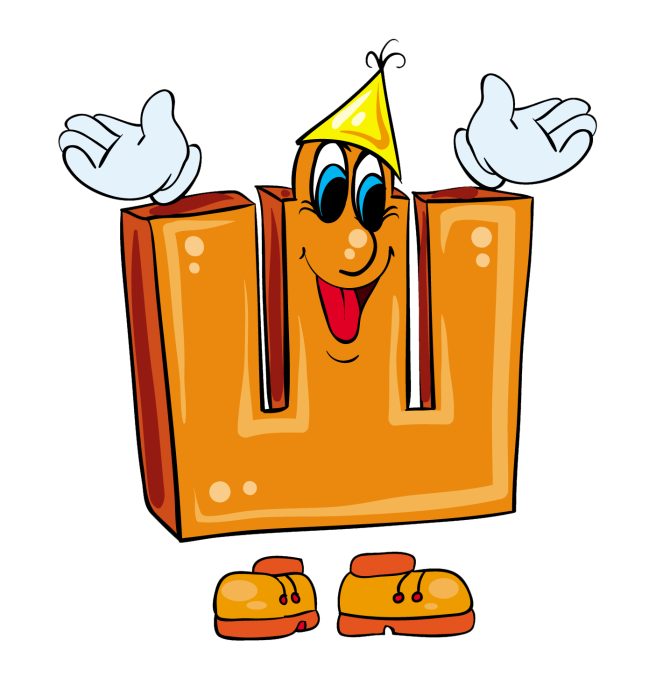 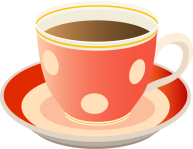 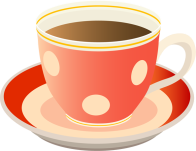 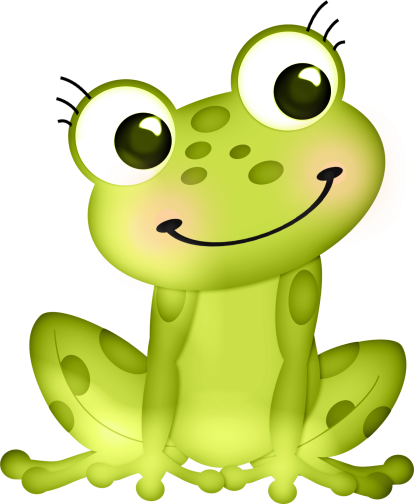 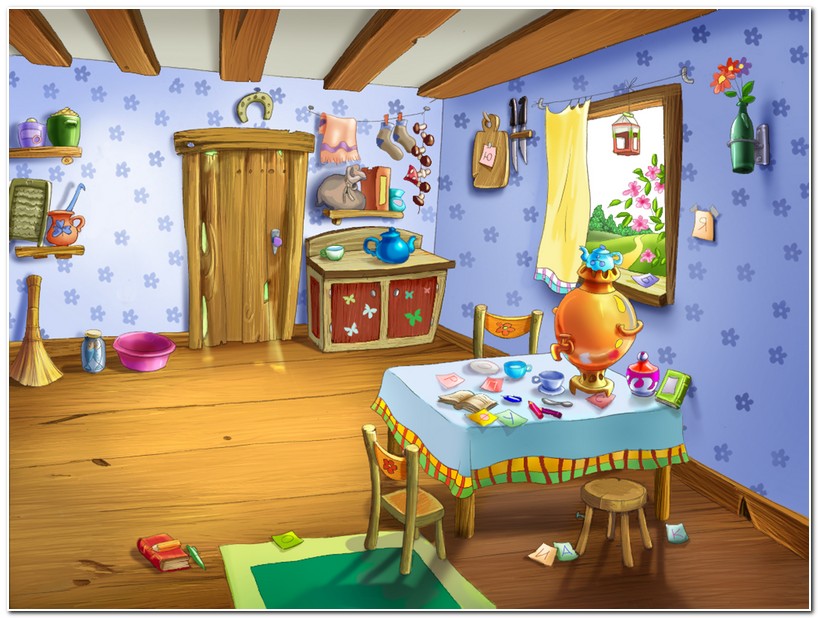 Лягушонок испек для буквы Ш торт и украсил его свечами. Давай поможем имениннице задуть свечи. Произнеси звук Ш и свеча погаснет. Как ты думаешь, сколько лет исполнилось букве?
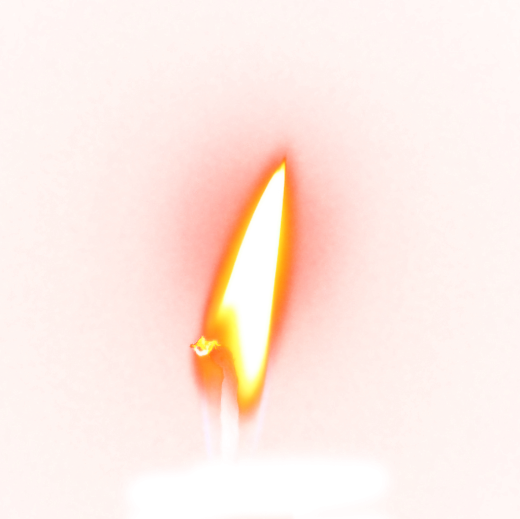 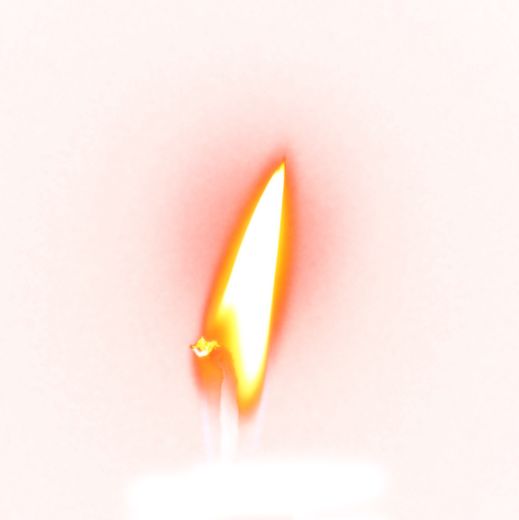 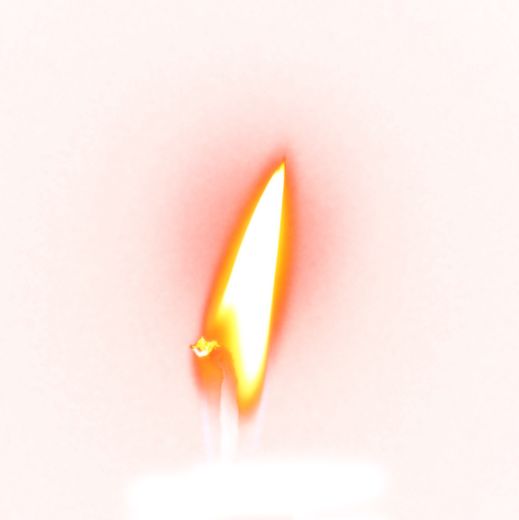 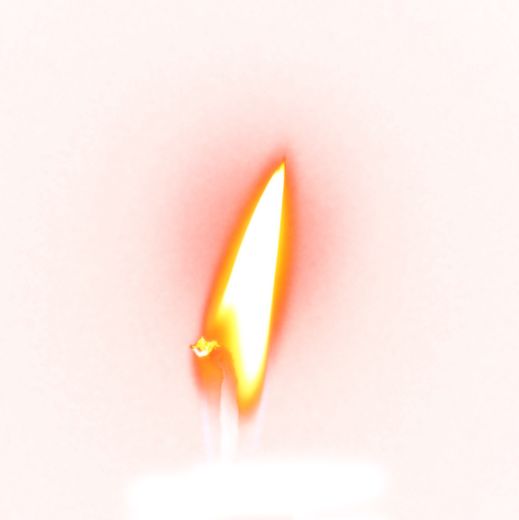 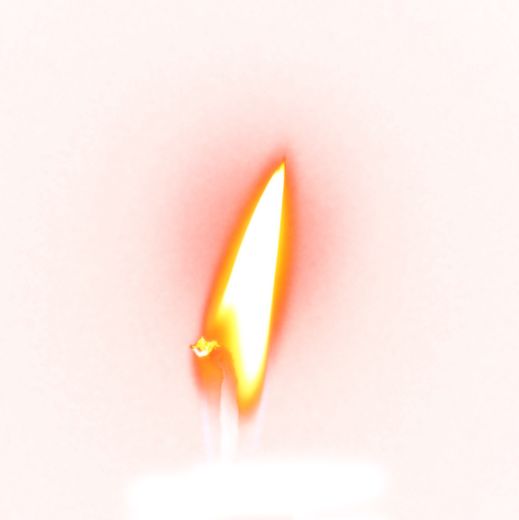 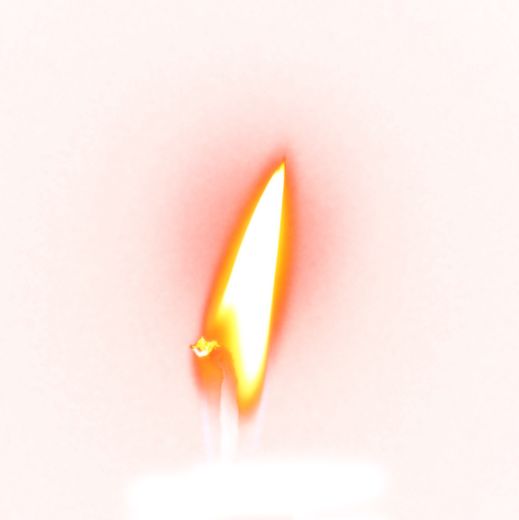 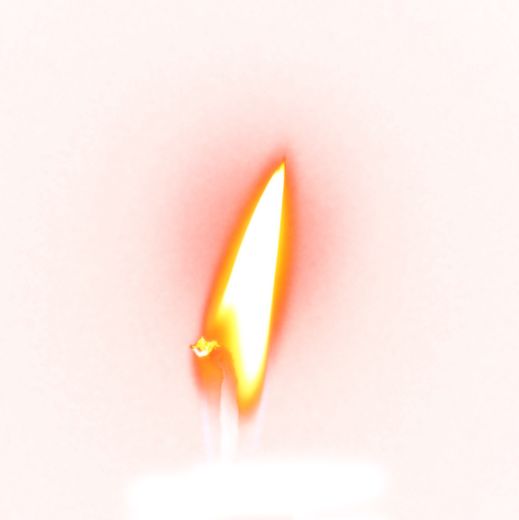 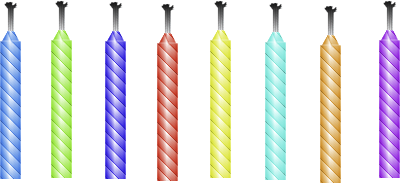 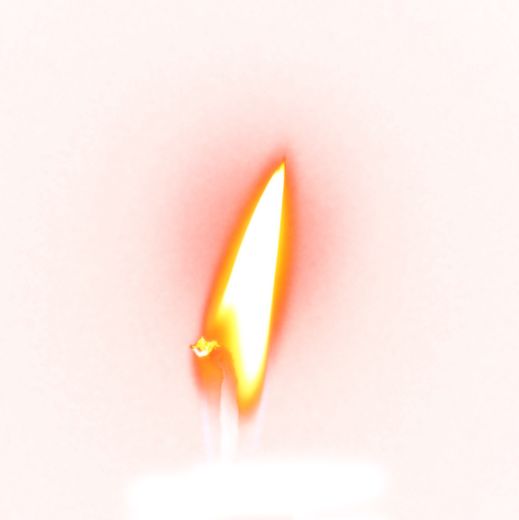 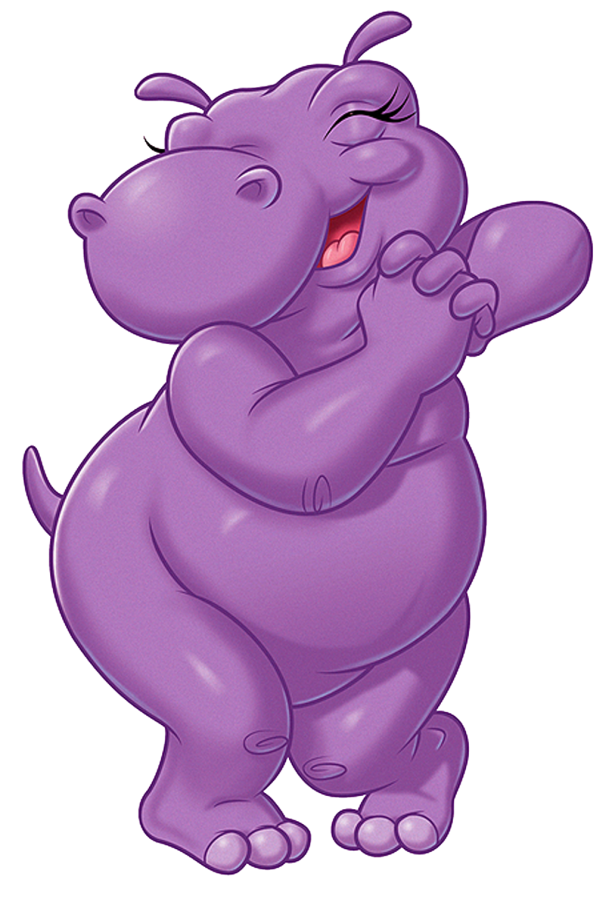 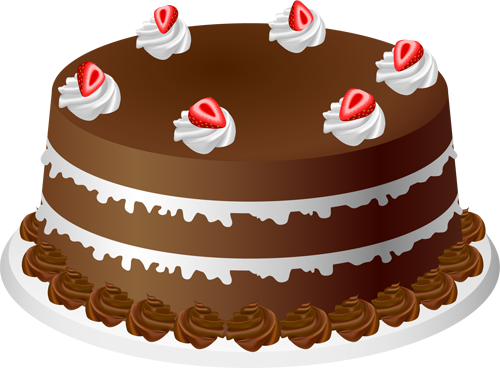 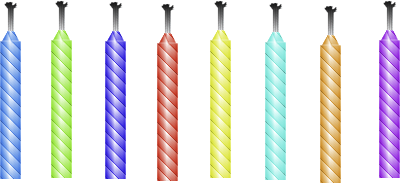 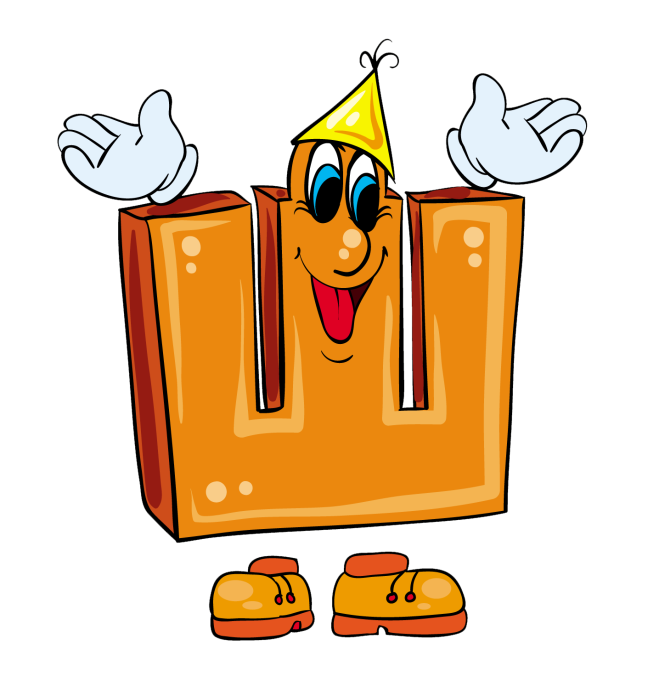 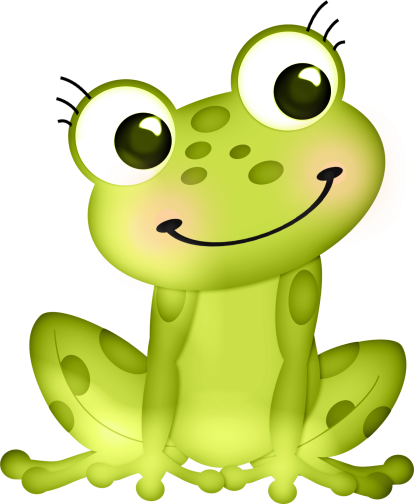 Бегемотик подарил шарики. Отдавая, он напевал любимые песни буквы Ш. Помоги бегемоту, пропой песенку и шарик окажется у именинницы. ША-ША-ША, ШО-ШО-ШО, ШУ-ШУ-ШУ, ШИ-ШИ-ШИ,
 ШЕ-ШЕ-ШЕ , ША-ШО-ШУ-ШЕ
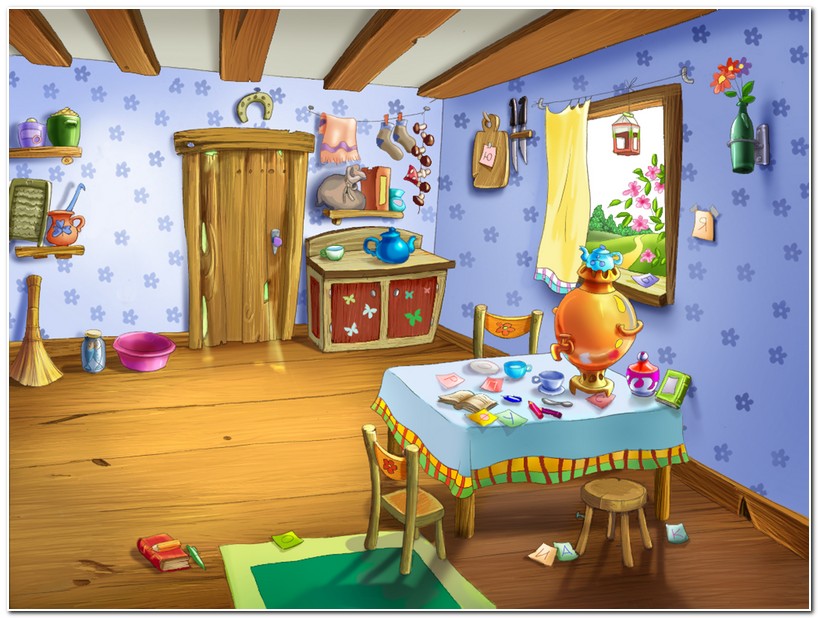 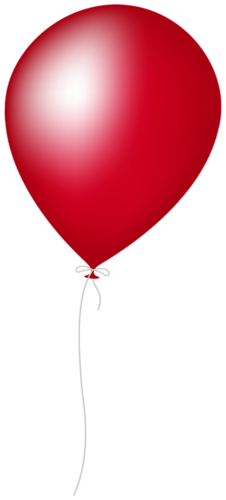 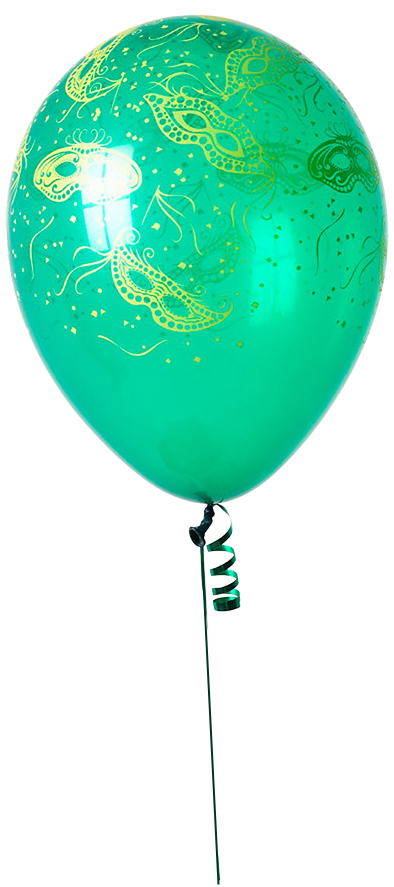 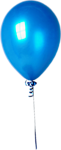 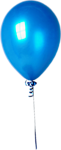 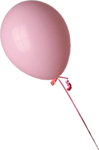 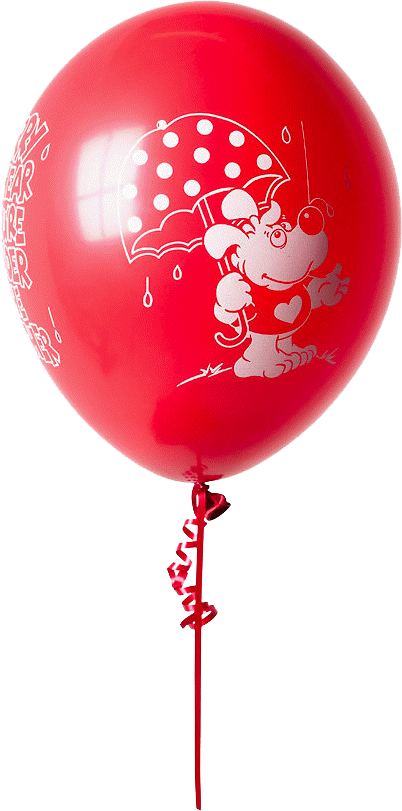 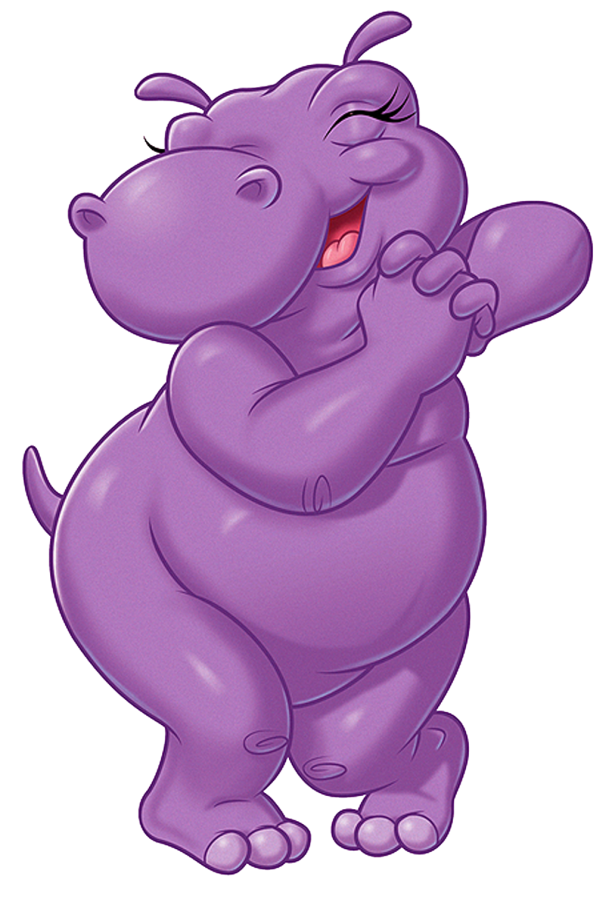 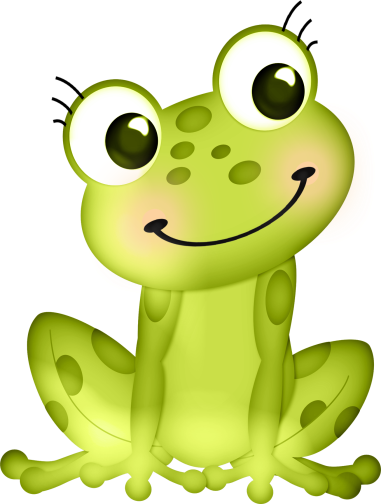 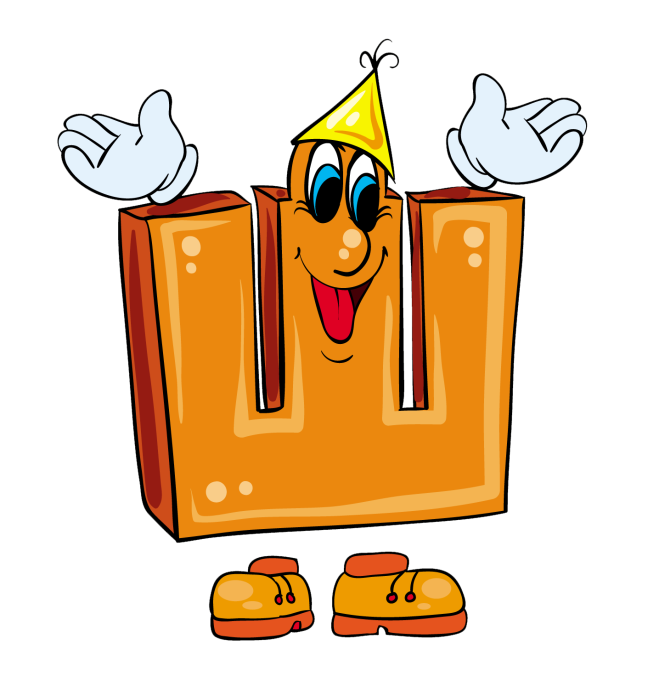 Букве Ш в день рождения подарили много подарков. Давай поможем расставить их на полки. Называй предмет и он займет свое место.
Слова: шарф, шорты, шина,  шапка, шуба, шахматы, шило, шут. 
А что еще можно подарить букве? Подумай, но помни, что она любит предметы, в названии которых есть звук Ш. 
Назови одним словом предметы, находящиеся на нижней полке.
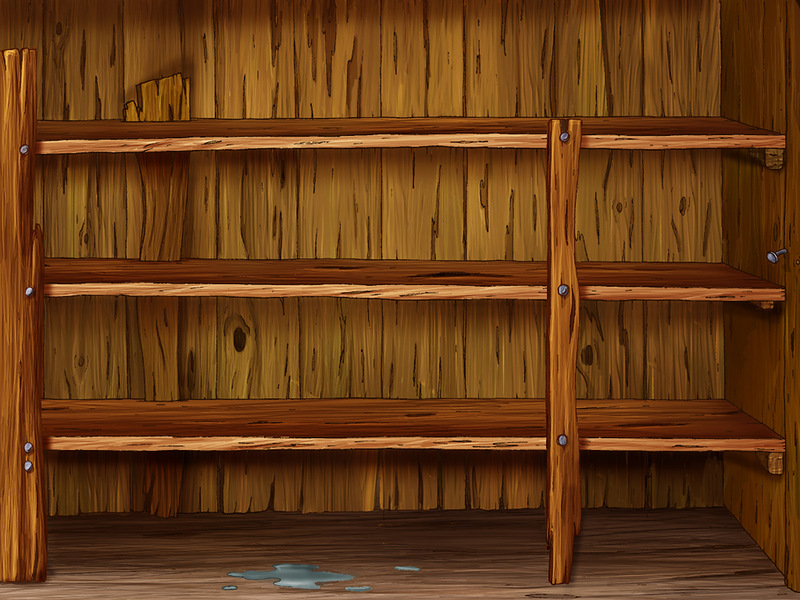 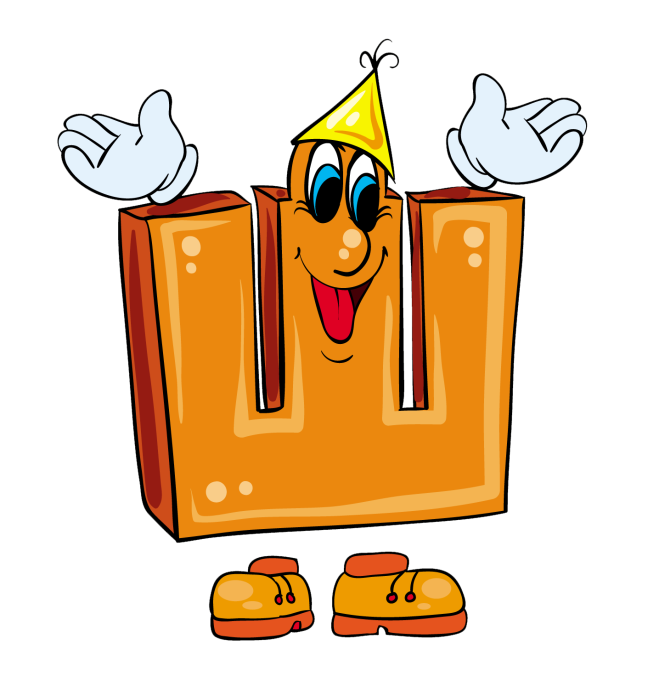 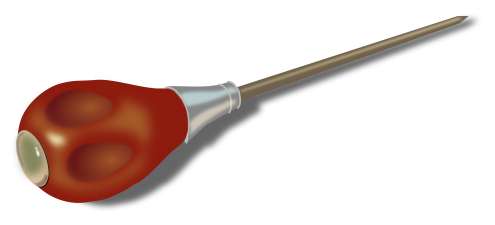 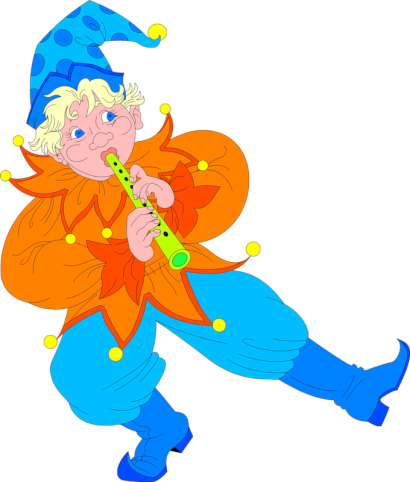 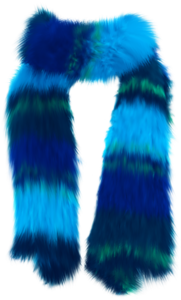 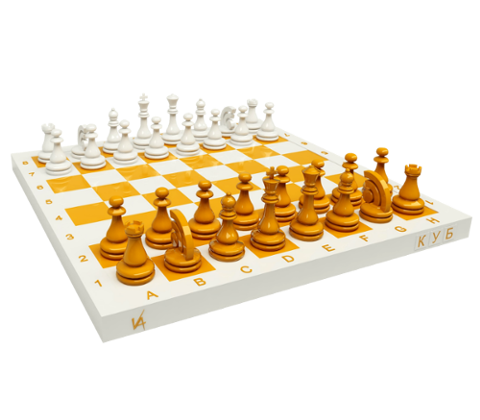 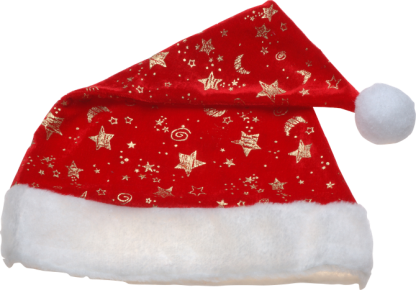 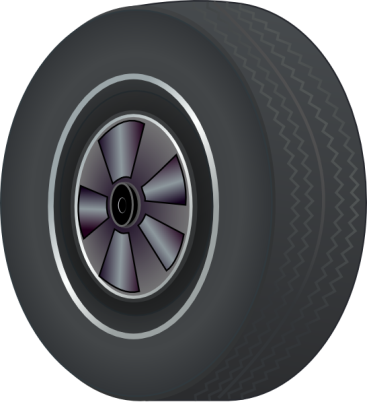 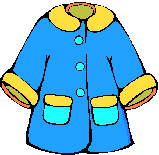 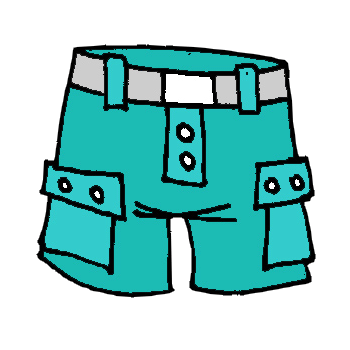 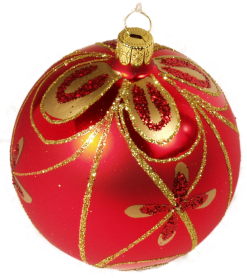 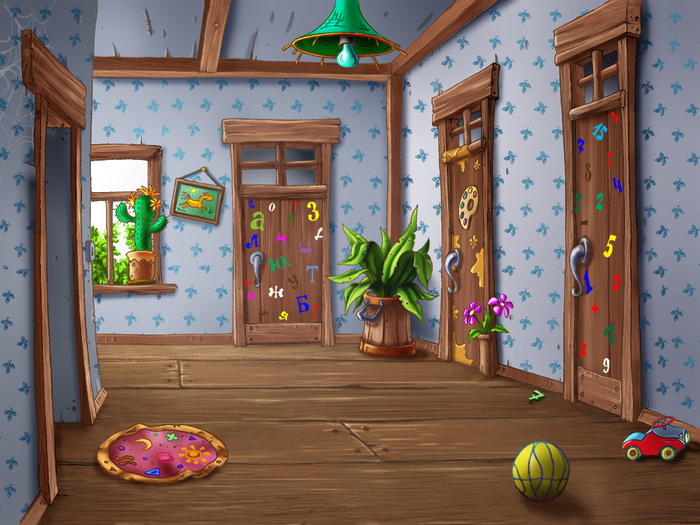 У буквы Ш есть любимая игра. Буква перепутала слова в предложениях, чтобы никто не догадался, что она хочет сказать. Давай и мы поиграем. Послушай предложения и исправь ошибки.
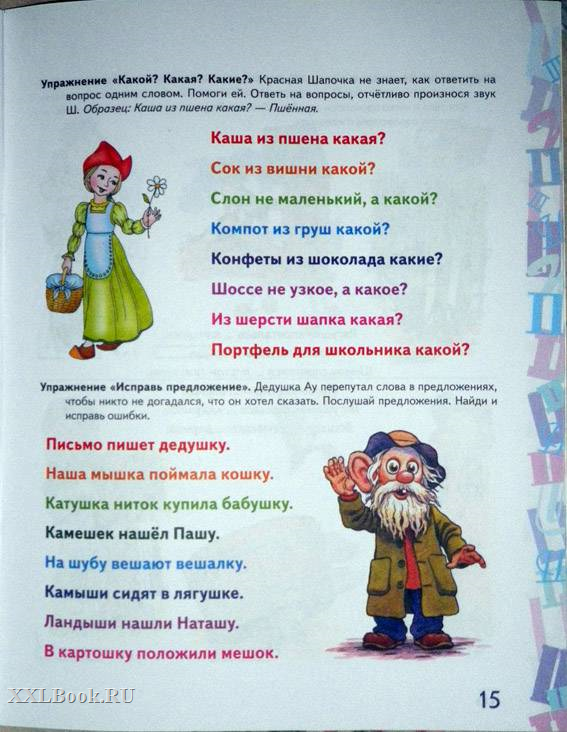 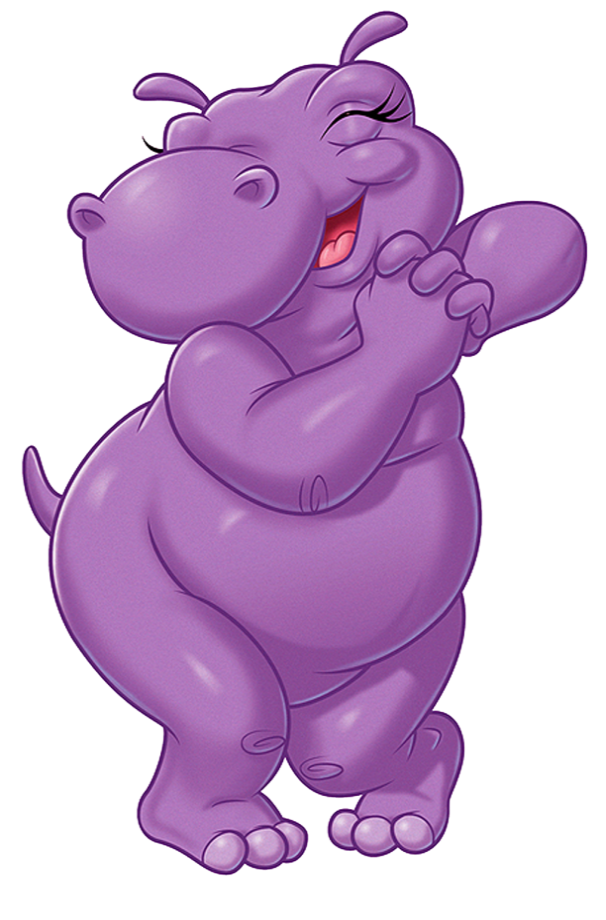 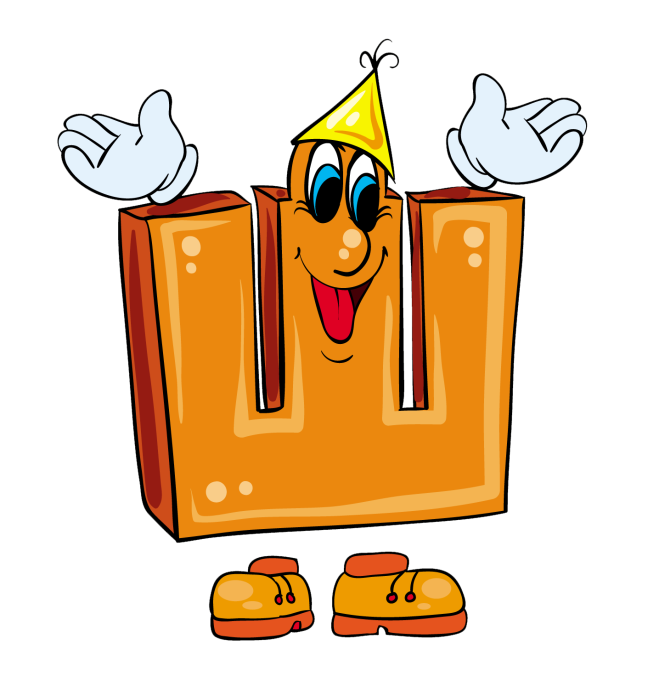 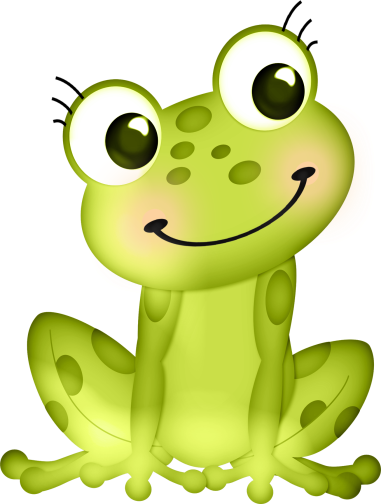 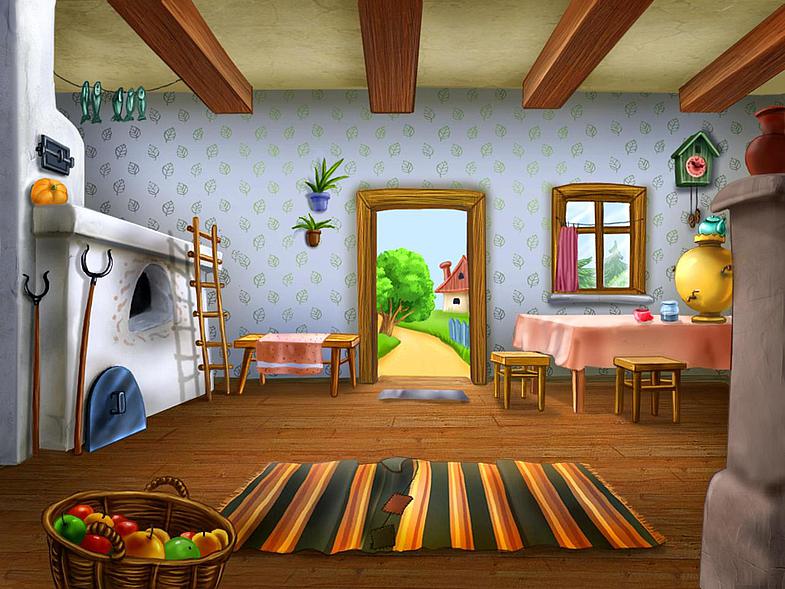 Праздник подошел к концу. Гости ушли домой и нам пора прощаться с буквой Ш. Давай скажем до свидания букве так, как она это любит: Ш-Ш-Ш!!!
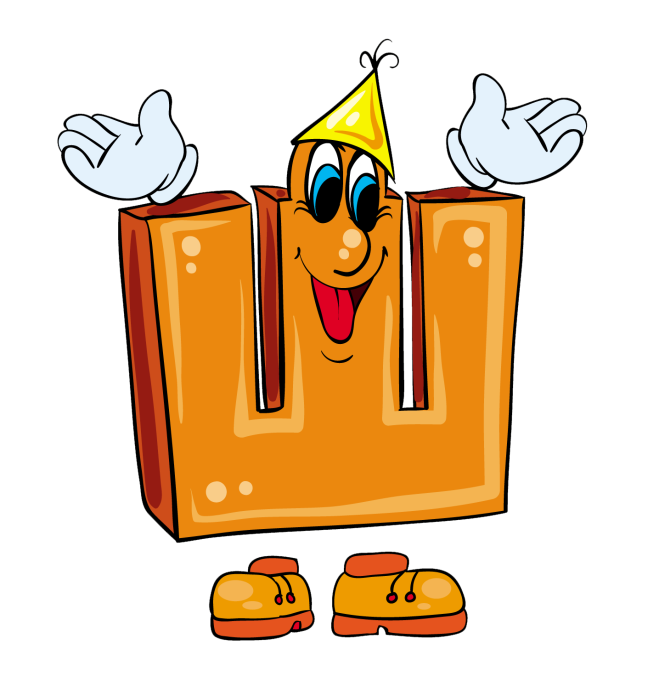